Možnosti uplatnenia sa pomocou slovenského jazyka
Zuzana Nemčoková
„Koľko jazykov vieš, toľkokrát si človekom.“Johan Wolfgang Goethe
Čo nám umožňuje znalosť jazyka?
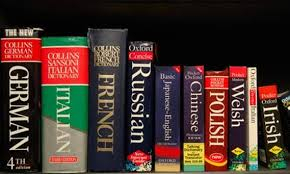 Uľahčuje cestovanie
Otvára nové pracovné príležitosti
Otvára myseľ
Prispieva k porozumeniu
Ovládanie jazykov je nástroj, ktorý otvára dvere, zbližuje ľudí a prináša možnosti!
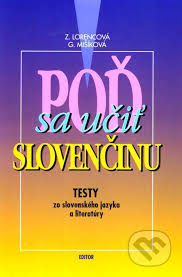 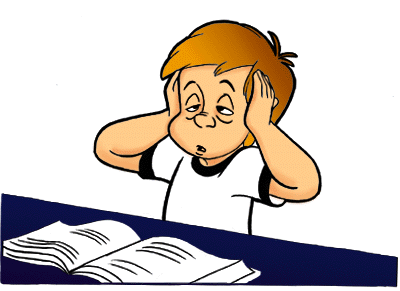 Vyučovanie slovenského jazyka na našej národnostnej dvoj jazyčnej škole
Vyučovanie jazyka ako cudzieho jazyka
Očakávania rodičov: -výučba slovenčiny, jej vysoká úroveň s výsledkom vysvedčenia o jazykovej skúške základného alebo stredného stupňa
Aké ciele máme MY?
Národnostné cítenie, citová väzba
Celoživotné vzdelávanie sa aj v slovenskom jazyku
Zdokonaľovanie sa vo svojej práci zo slovenských prameňov
Priateľské stretnutia, pracovné stretnutia, konferencie, výmenné pobyty, školenia...
Ako na to?
Ciest je veľa. Určite mnohé poznáme a využívame. 
 O iných síce vieme, no zatiaľ sme na ne ešte nevykročili. Iné sa nám zdajú príliš rýchle, či príliš pomalé. Na niektorých treba riskovať. Jedny sú rovné, iné kľukaté. 
Jedno je isté, cesta k zvládnutiu slovenského jazyka je dlhá  a náročná. Chce vytrvalosť a odhodlanie. 
Bez motivácie sa nezvláda dobre.
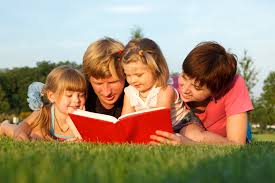 Prvý stupeň
Deti majú slovenčinu rady
Učia sa hravou formou
Osvojujú si pojmy, nové slová, vetné modely
Spievajú, recitujú, hrajú sa detské hry...
Pracujú v krúžkoch
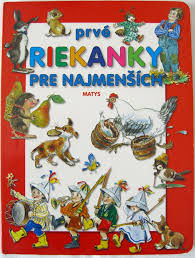 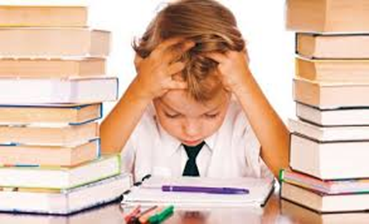 Druhý stupeň
Základ je venovať slovenčine každý deň nejakú chvíľku.
Nemusíme iba sedieť s knihou a memorovať! Môžeme robiť veľa rôznych a zaujímavých vecí! 
   Aj ich robíme!
   Čo takého?
V prvom rade sa obhliadneme okolo seba!
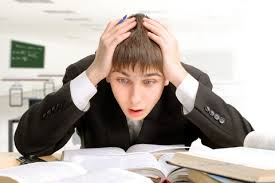 Slovenské webové stránky
Internet je zdroj fantastických možností na precvičovanie si jazyka!
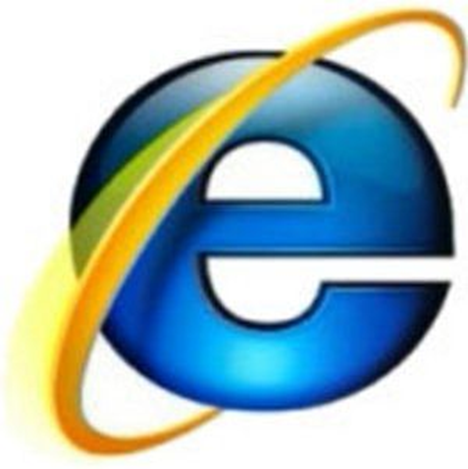 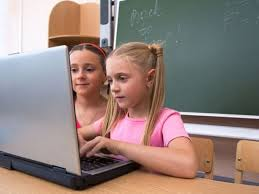 Časopisy
Hľadanie si informácií- denné noviny. A prečo si neprečítať noviny v slovenskom jazyku?
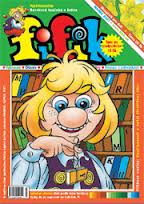 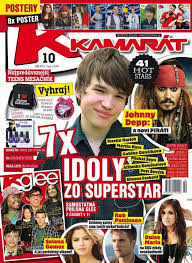 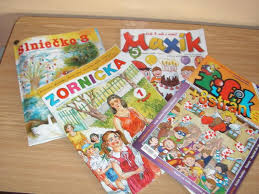 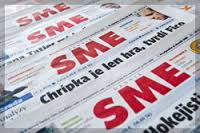 Filmy, videá, DVD a zábava!
V pôvodnom znení,  s titulkami.
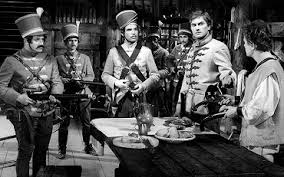 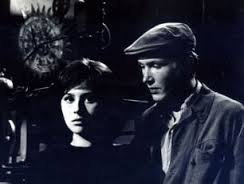 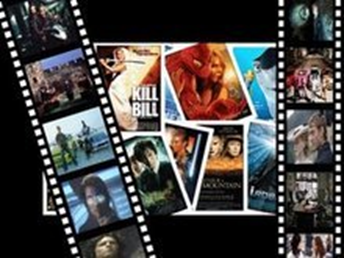 Okrem slovenských hodinách
Uplatňovať slovenský jazyk nie len na hodinách slovenského jazyka, ale aj vo výučbe všeobecno-vzdelávacích predmetoch, v krúžkoch, vo všetkých aktivitách




Hovoriť v každodennom školskom živote po slovensky
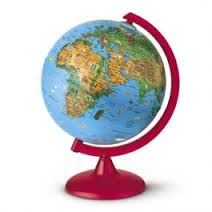 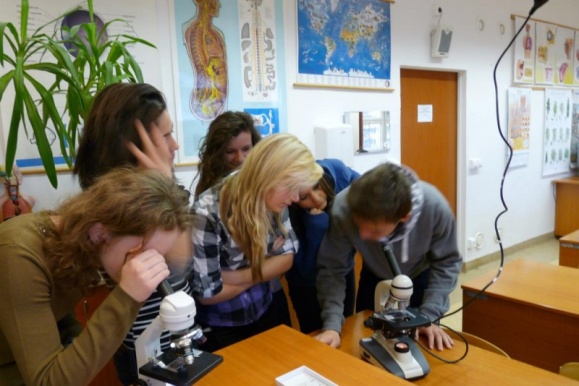 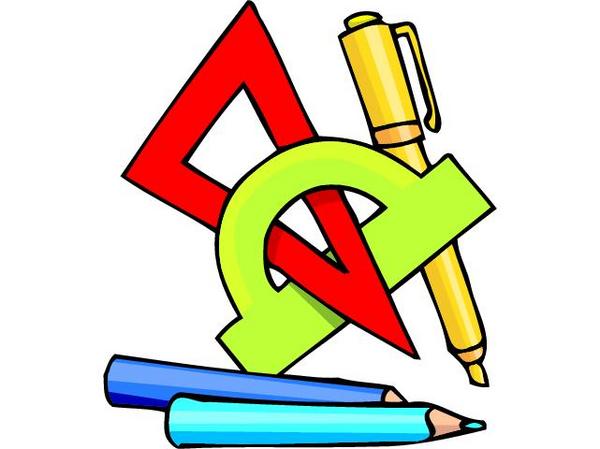 Aktivity
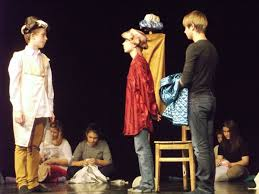 Slovenské týždne – programy na spestrenie a rozvoj palety slovnej zásoby
Celoštátne súťaže zo slovenského  jazyka, literatúry a vzdelanosti
Výskumné práce žiakov a súťaže	
Jazyková skúška
Dramatické predstavenia
Programy a kultúrne vystúpenia
Možnosti zapojiť sa do súťaží na Slovensku
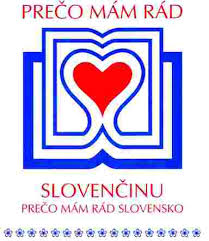 Práca so slovníkom
Ak si neporadíme s jazykom, pomôžeme  si slovníkom.
Rozvíja slovnú zásobu.
Podporuje samostatnosť.
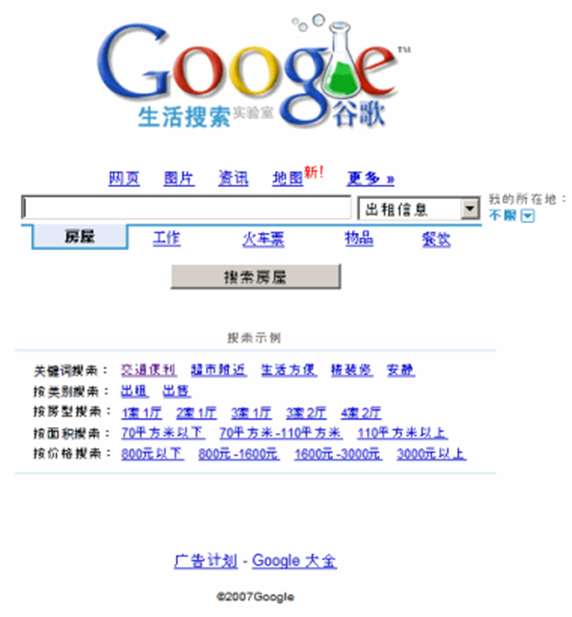 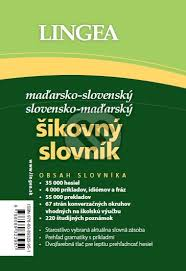 Nadaný žiak
V 7. a 8. ročník v rámci krúžkov sa  pripraví na jazykovú skúžku
Pokračovuje v štúdiu na slovenskom gymnáziu
Pokračuje v inom type gymnázia ALE 
    zdokonaľuje si vedomostí – jazyková skúška 
     vyššieho stupňa
Uplatnenie sa v živote nášho mesta- akcie, návštevy hostí zo Slovenska a pod.
Žiak priemernými schopnosťami
Učí sa na gymnáziu, strednej škole  MOŽNOSŤ slovenčina
Maturuje zo slovenského jazyka




Navštevuje slovenské akcie
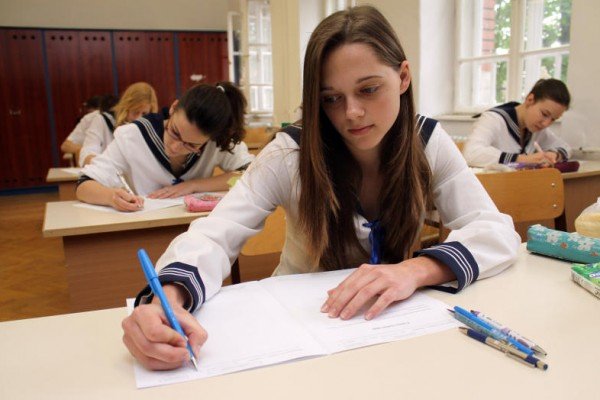 Výsledok
– porozumejú (počúvajú a čítajú),
- hovoria (ústna interakcia a samostatný ústny prejav, interkultúrna komunikácia) 
- píšu
- možnosť zamestnania
Po strednej škole
Vysoká škola, univerzita

Rôzne možnosti pracovísk

Odborník aj v zahraničí
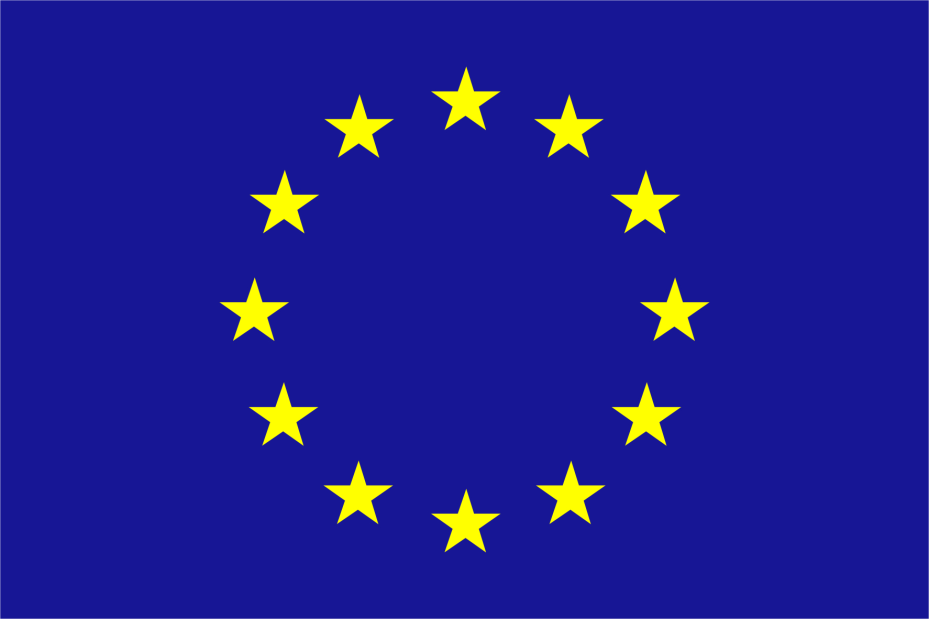 Ďakujem za pozornosť!
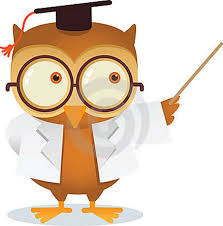